Свети Иван Рилски и българският модел за святост
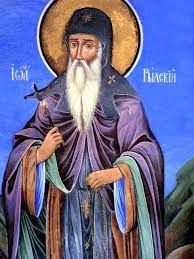 Житията на светиите
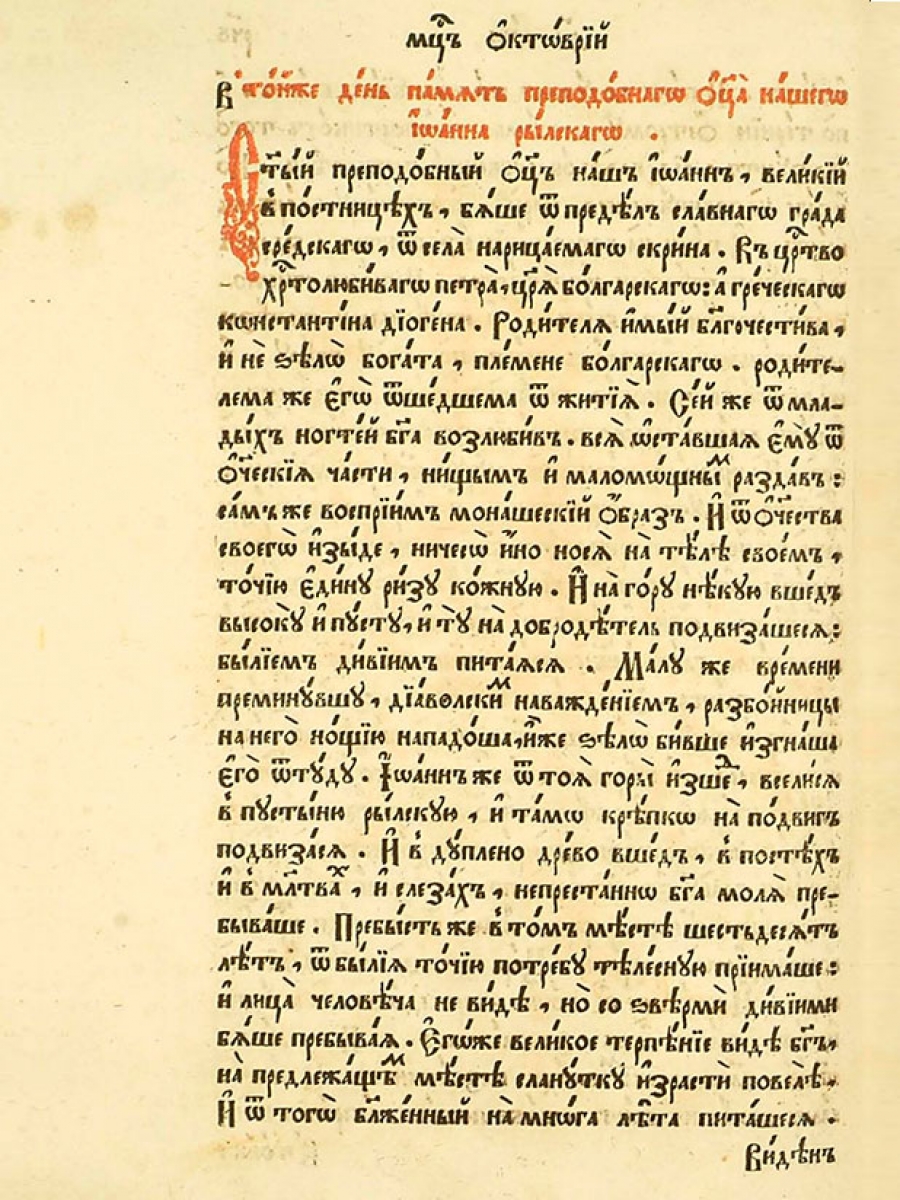 Различни типологии на светостта
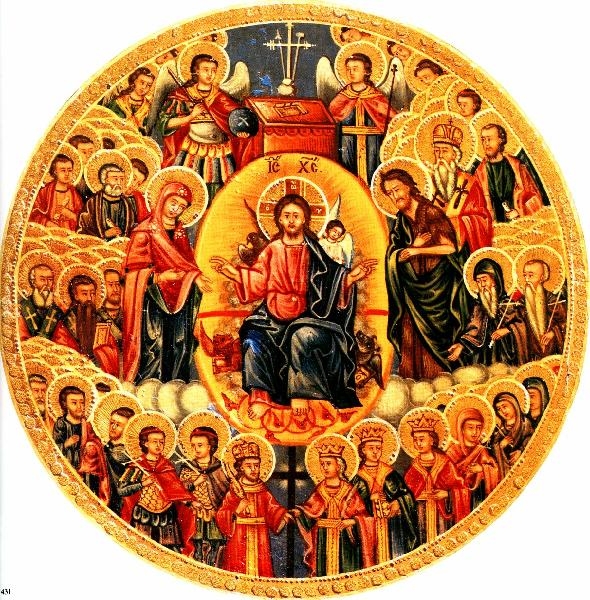 Основни по-важност жития на св. Иван Рилски
Иван Рилски и цар Петър
Чудесата на св. Иван Рилски
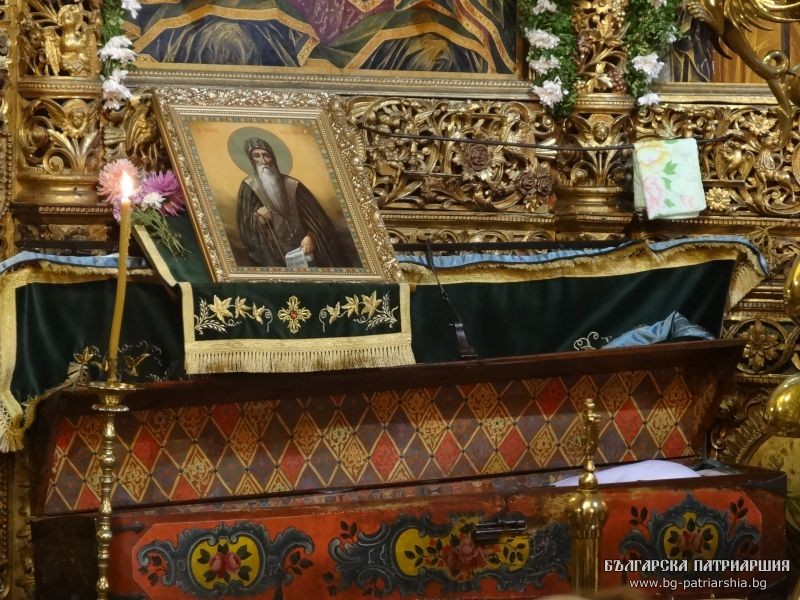 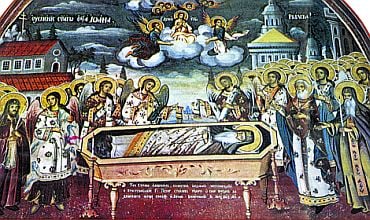 Мощите на св. Иван в Унгария
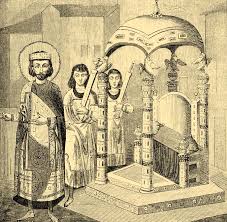 Свети Иван Рилски в Търново.
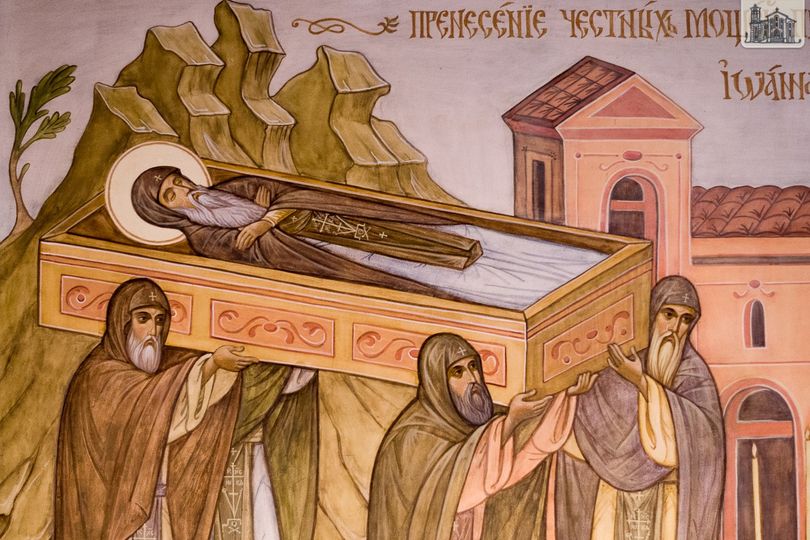 Екипът на Сегедския университет Ви благодари за Вниманието!